Российская  Федерация
муниципальное автономное дошкольное образовательное учреждение
«Детский сад № 9 комбинированного вида»
660077, г. Красноярск, ул.. Весны, д.13 А т.2-125319
Дидактическая игра «По дороге в школу»для детей старшего дошкольного возраста
Авторы: воспитатели группы компенсирующей направленности Федотова Н.А.,Сазанова Т.В.


г. Красноярск, 2021
Игра – это основной вид деятельности ребенка, оказывающий значительное влияние на формирование его личности. 
Детские игры могут иметь как развлекательный характер, так и обучающий. 
Дидактическая игра в ДОУ – это метод всестороннего воспитания личности ребенка, связанный с игровой деятельностью. В этом методе полезная информация подается в ненавязчивой, наглядной и интересной для детей форме.
Дети в процессе дидактической игры впитывают необходимые знания, даже не догадываясь об этом, ведь в их понимании они находятся в процессе игры, а не на занятии.
Содержание дидактических игр формирует у детей представление об явлениях общественной жизни, о предметах окружающего мира и др. А также систематизируют и углубляют знания дошкольников по теме, знакомят с основными понятиями, последовательностью действий и др.
Дидактические игры развивают память, умственные и творческие способности. С помощью дидактических игр воспитатель приучает детей самостоятельно рассуждать, применять полученные знания в различных видах деятельности, в зависимости от поставленной задачи.
Дидактическая игра  «По дороге в школу»
Цель: Расширение  представлений детей дошкольного возраста о школе и о школах дополнительного образования через игровую деятельность.
Задачи:
Образовательная (дидактическая):
Познакомить дошкольников с основными понятиями, связанными со школой (профессии людей, работающих в школе, помещения школы, школьные принадлежности, правилами школьной жизни и др.)
Повысить мотивационный уровень дошкольников к обучению в школе: принятие позиции школьника, желание идти в школу для получения новых знаний.
Развивающая:
Развивать умение у детей ориентироваться в пространстве, выдерживать причинно-следственные связи, строить высказывания и  делать обобщения;
Развивать произвольность психических процессов, абстрактно-логических и наглядно-образных видов мышления и типов памяти, основных мыслительных операций (анализ и синтез, сравнение, обобщение, классификация), основных свойств внимания, доказательную речь и речь-рассуждение; мелкую моторику руки.
Воспитательная:
Воспитывать потребность в сотрудничестве, взаимодействии со сверстниками, умению  подчинять свои интересы определенным правилам, работать в игре парами, микрогруппами;
Описание: 
Игра включает в себя разные виды игр:
игра «Кто работает в школе?»;
игра «Школьные принадлежности»;
игра «Мой путь в школу»?
игра «Собери портфель».
игра «Путешествие в школу
игра "Подскажи словечко" 
игра "Урок - перемена"
игра "Библиотека"
игра Мой дом
игра Моя семья
игра Режим дня школьника
игра Мебель
игра Профессии
игра Школа искусств
игра Музыкальные инструменты
игра Спортивная школа
-       игра Супермаркет
На игровом поле выделены зоны. Каждая игровая зона имеет свой набор карточек с предметными и сюжетными картинками, каждая игра имеет серию своих картинок.
 Дети выполняют задания  в соответствии с видом игры. Выигрывает тот, кто правильно выполняет задание, обосновывая свой ответ.
Материалы: 
игровое поле, на игровом поле расположены выделенные зоны: дом, школа, школы дополнительного образования (школа искусств, спортивная школа), детская игровая площадка, магазин, перекресток.
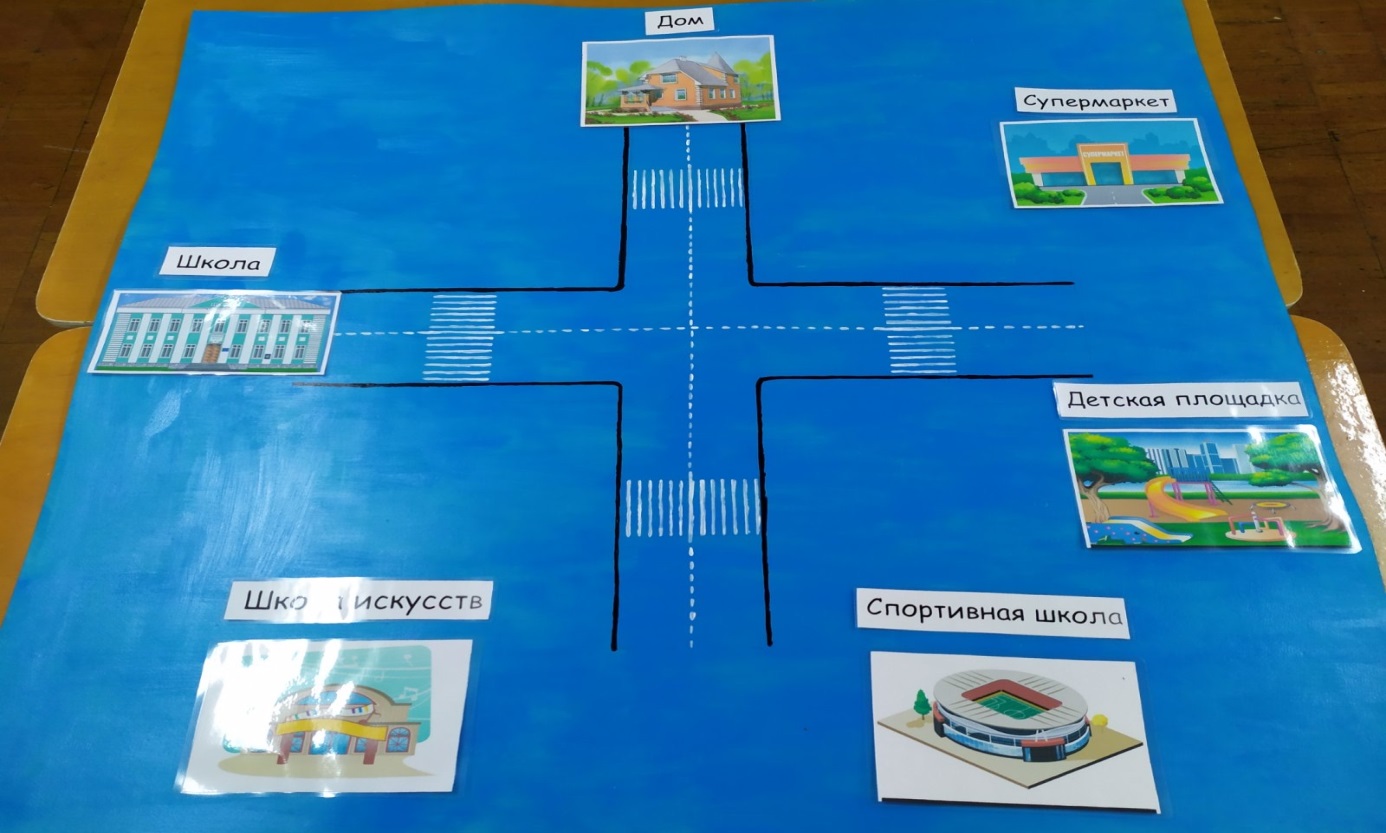 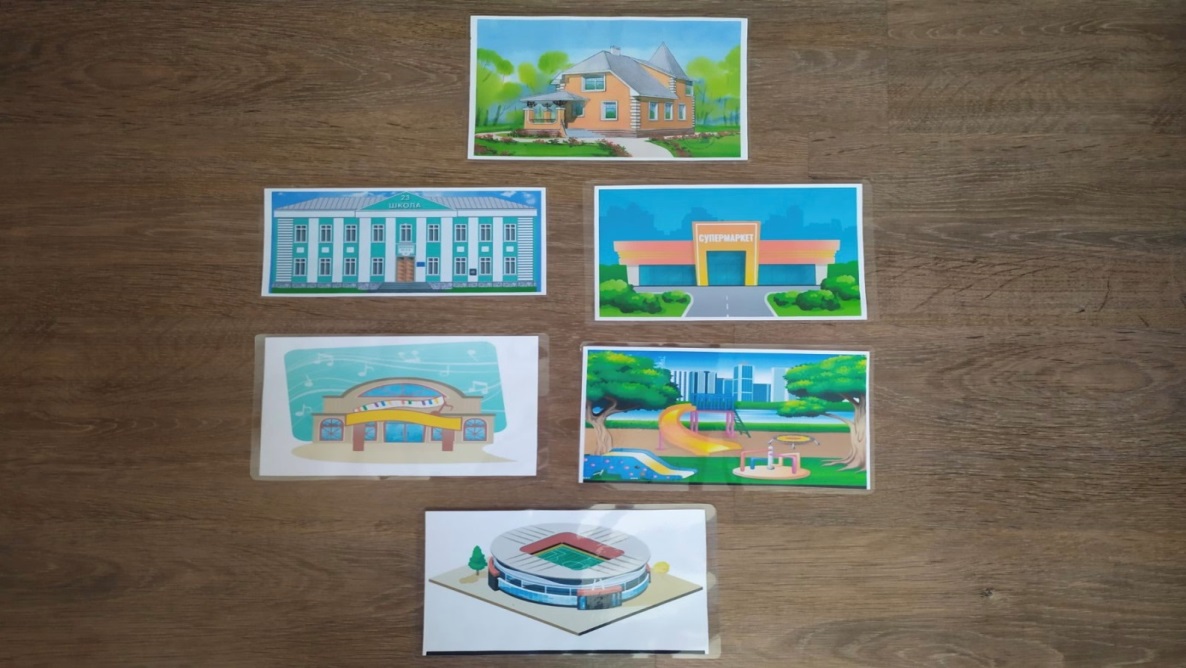 сюжетные и предметные картинки членов семьи, живущие в доме
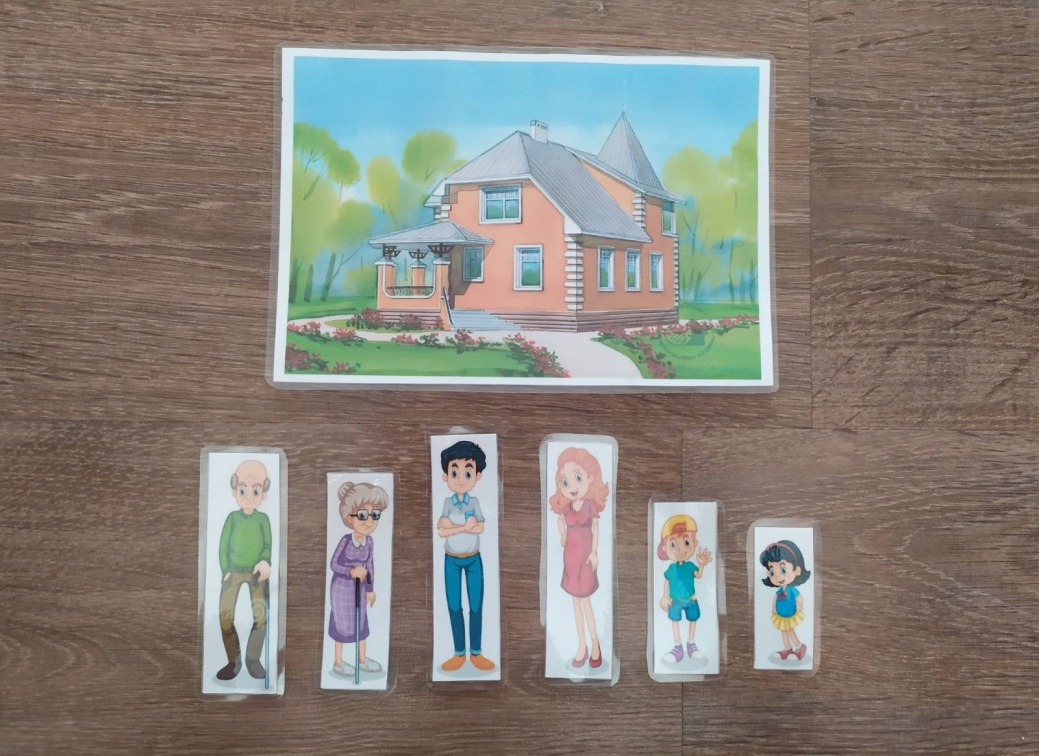 Для закрепления понятий «Профессии»
 картинки с изображением профессий  членов семьи
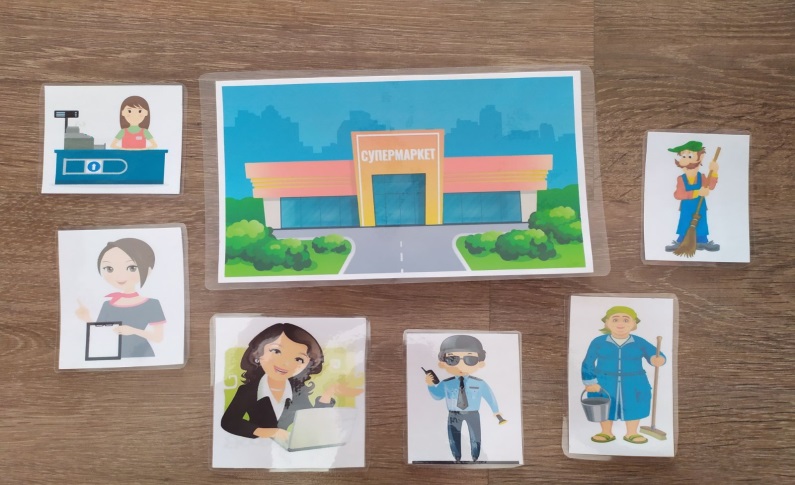 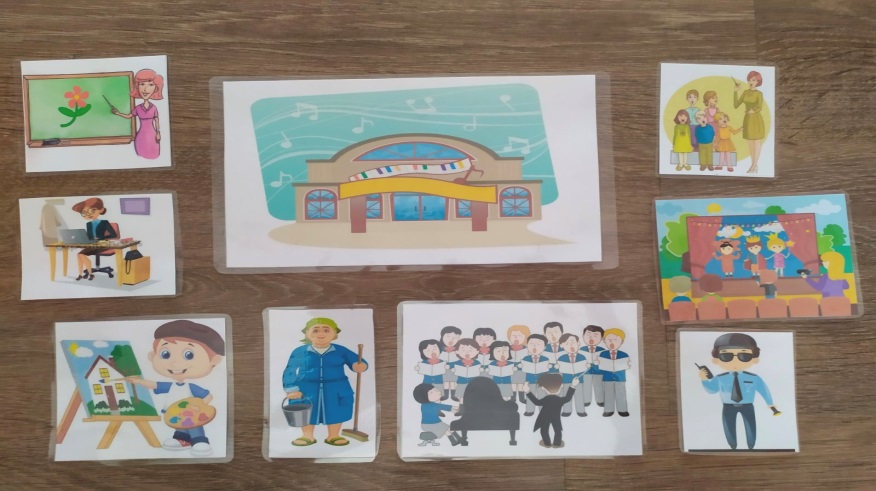 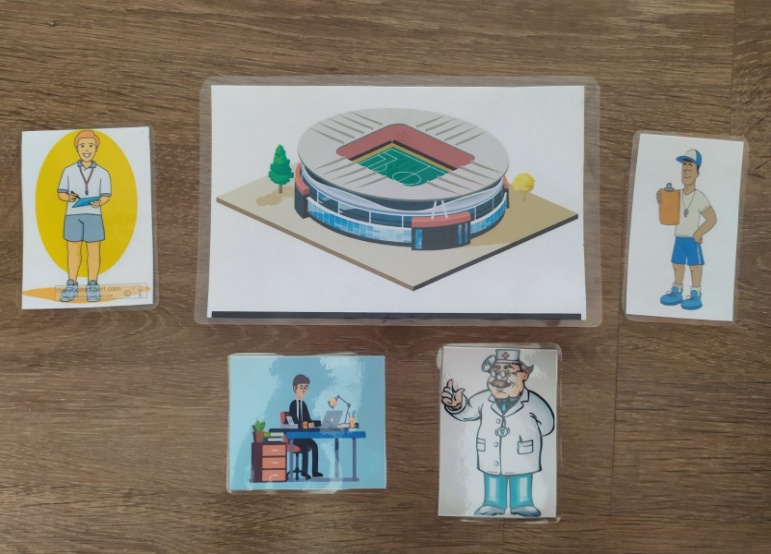 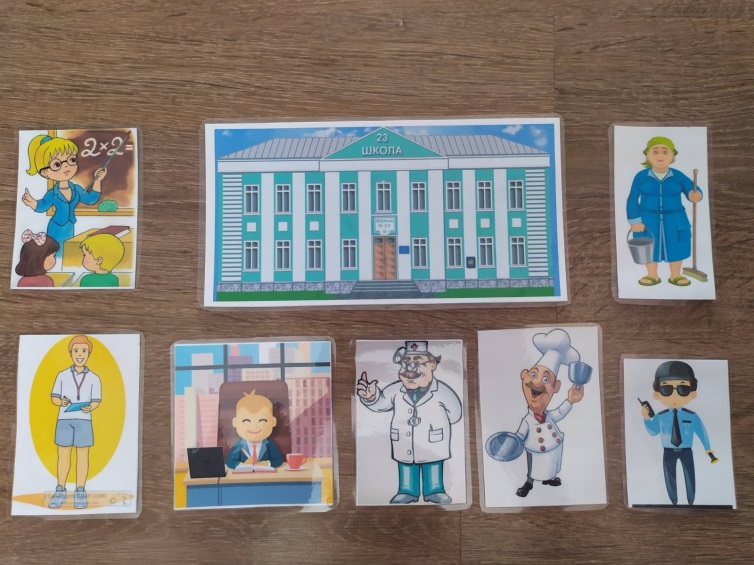 предметные картинки, изображением помещения дома и мебели
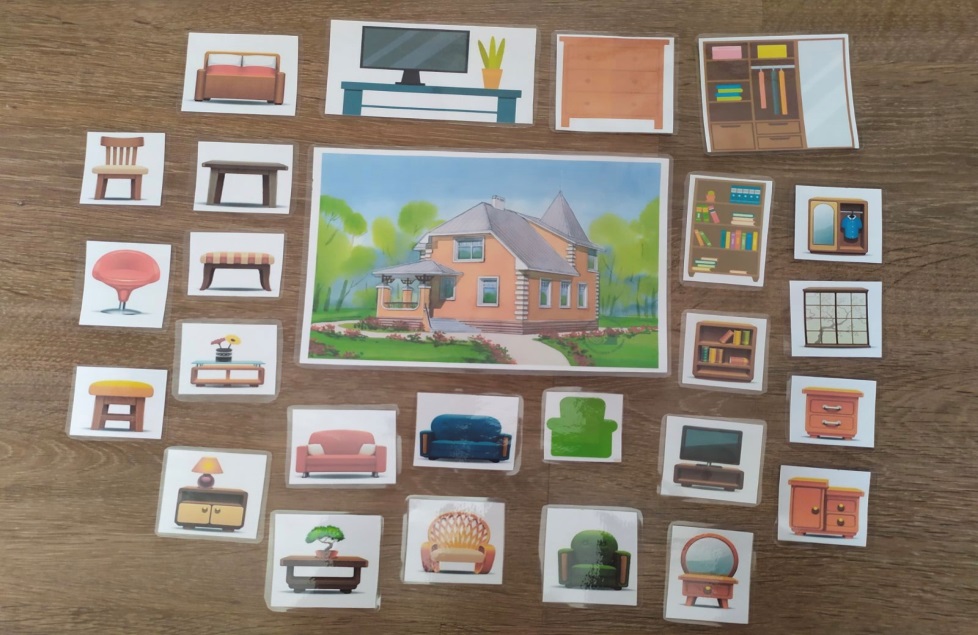 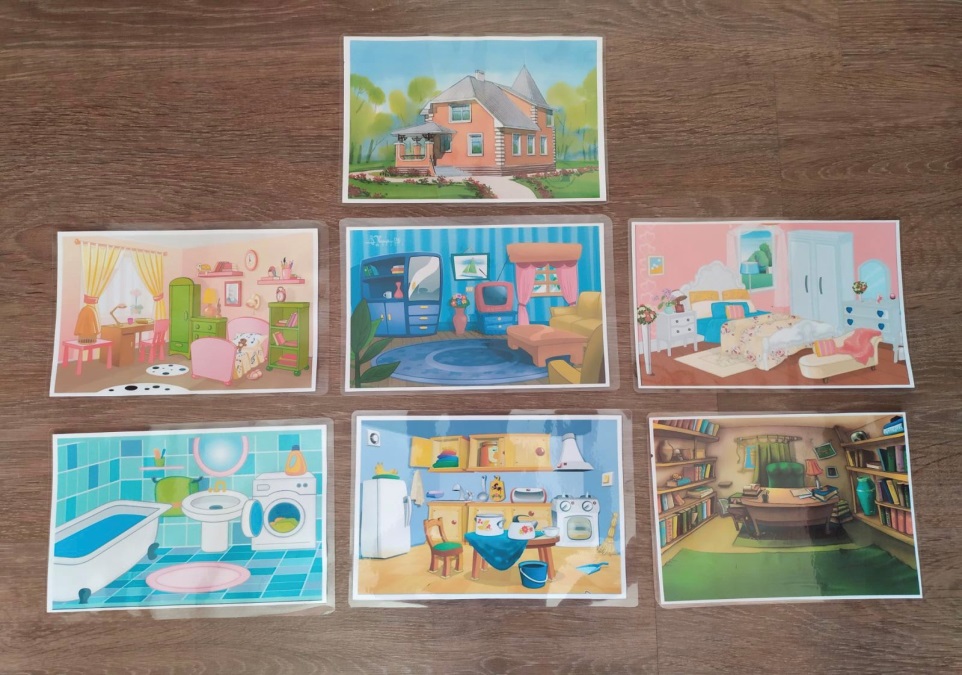 набор картинок для составления режима дня школьника 
дома и в школе
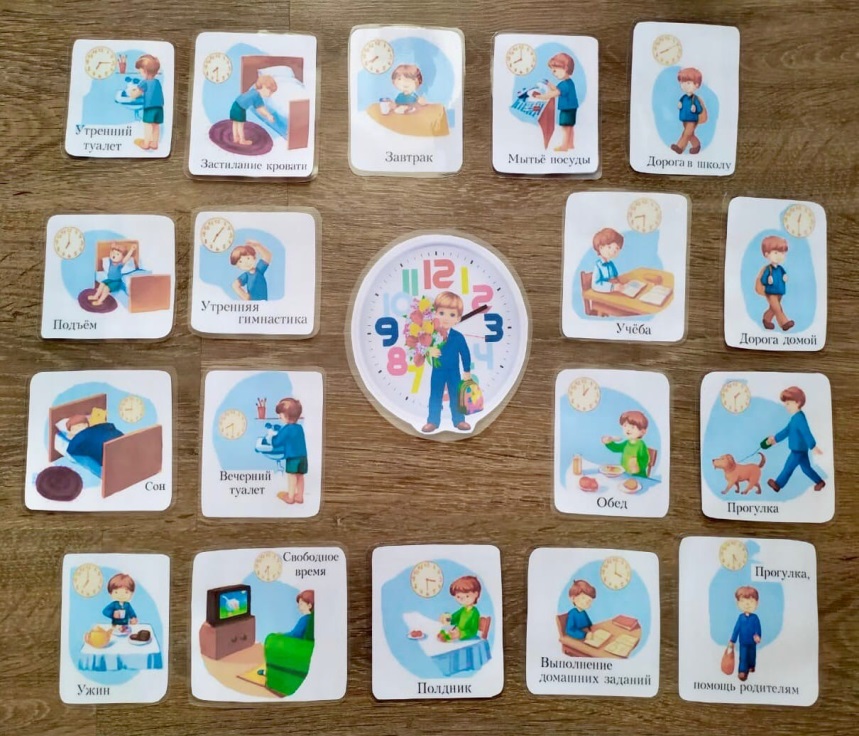 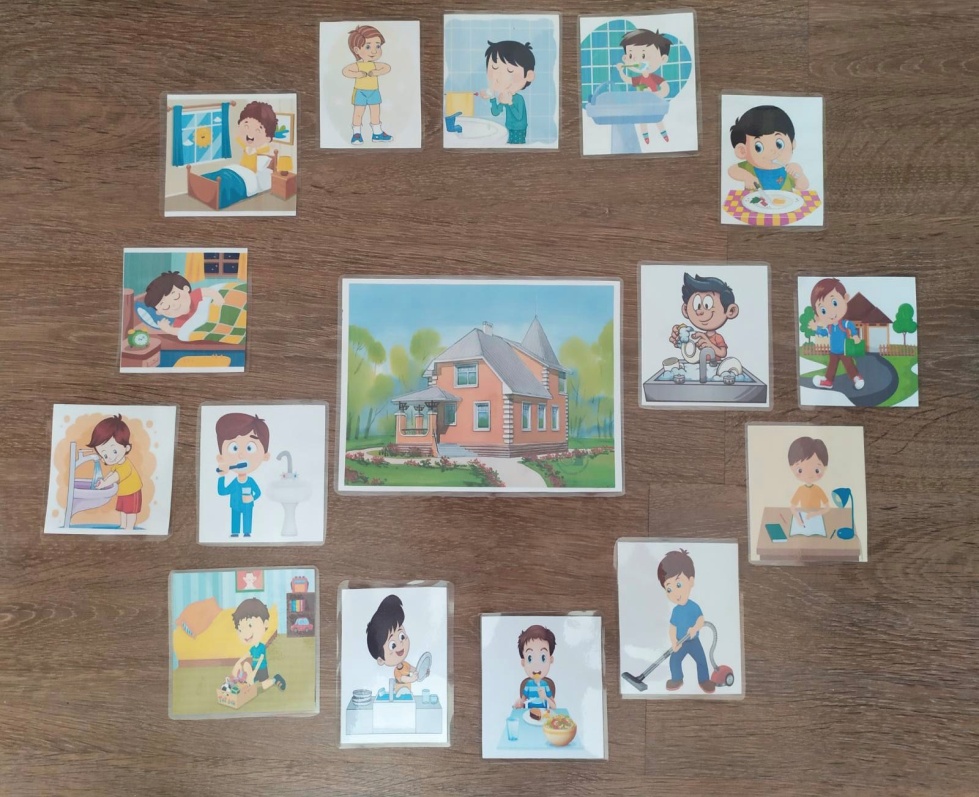 Закрепление понятий 
«Школа. Помещение школы. Профессии людей, работающих в школе»
карточки с изображением разнообразных зданий, помещений, кабинетов, людей разных профессий
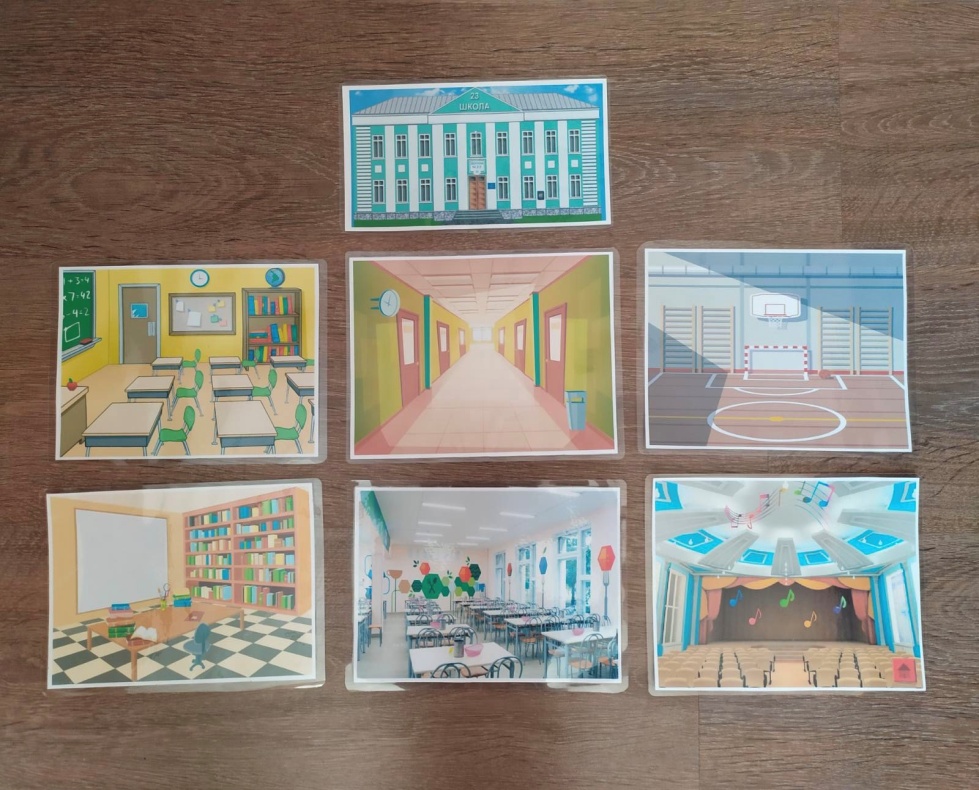 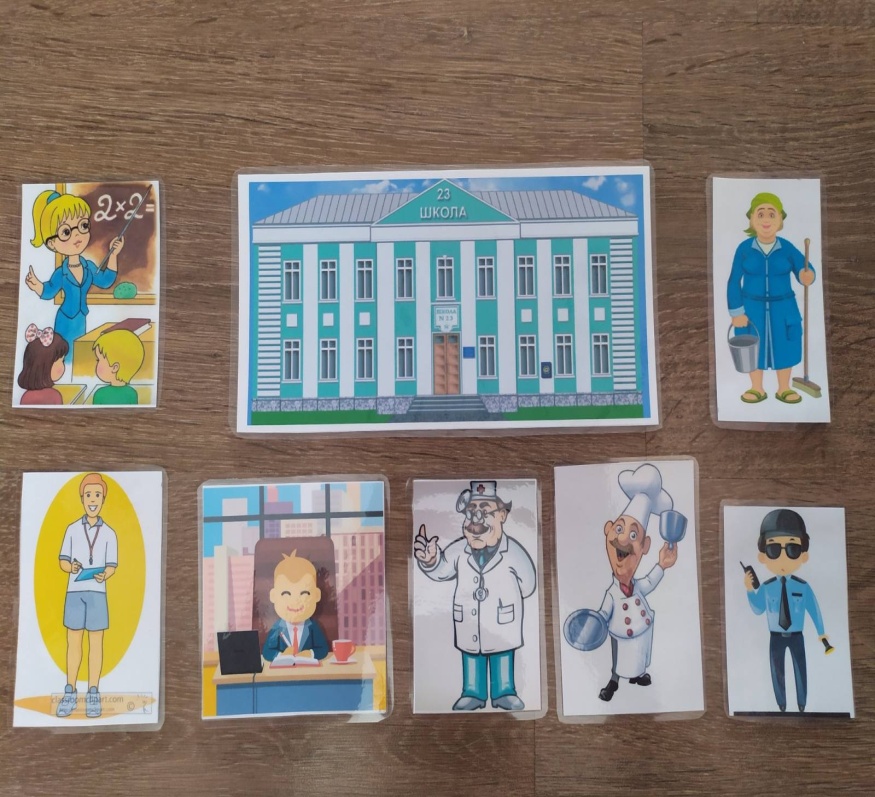 Закрепление понятий «Класс. Чем ребенок занимается в классе»
картинки с изображением помещений школы, картинки с изображением действий ребенка в этом помещении
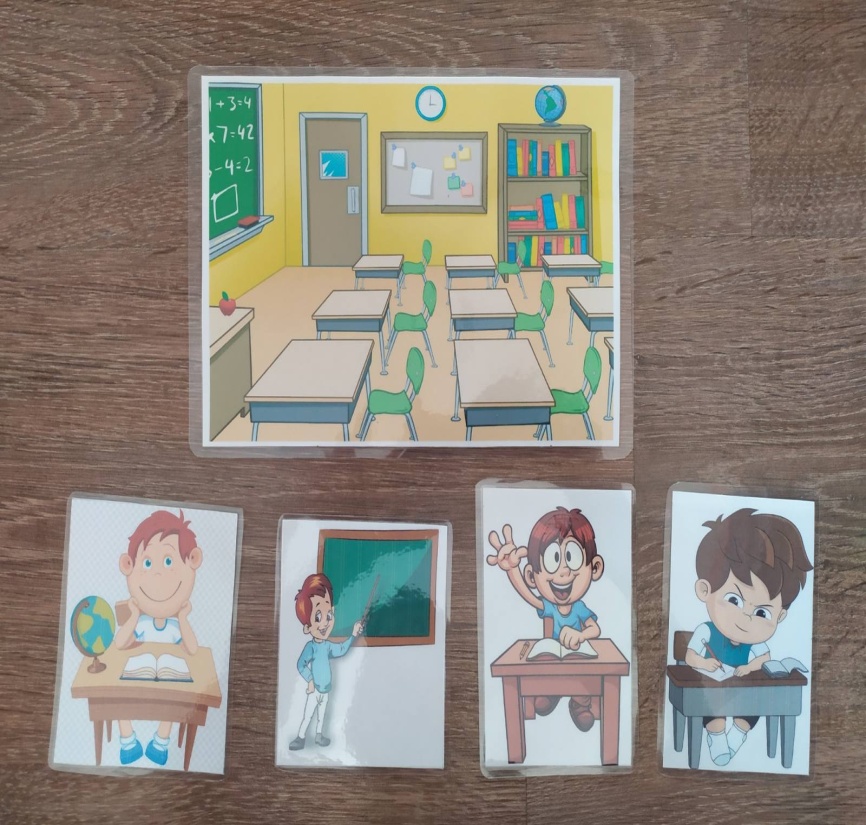 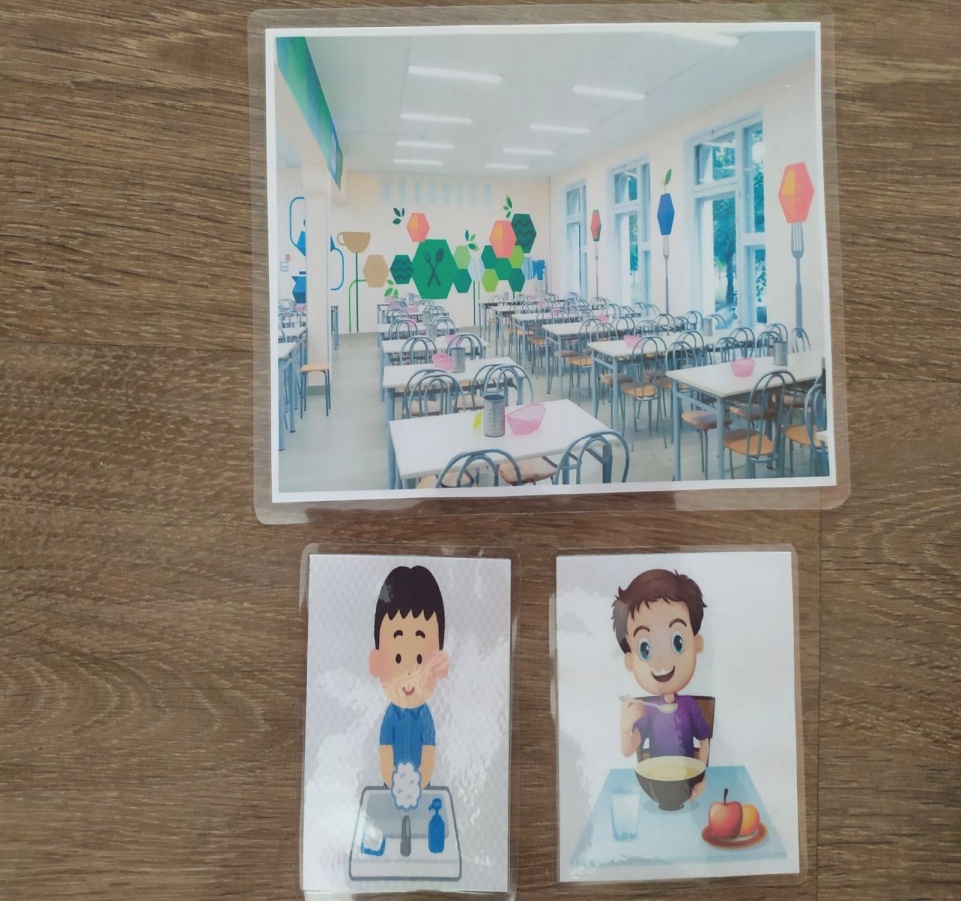 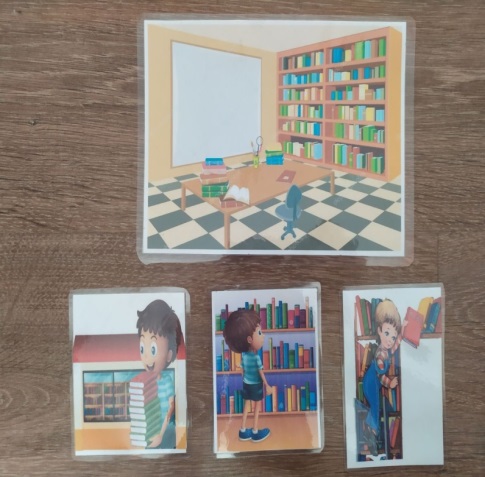 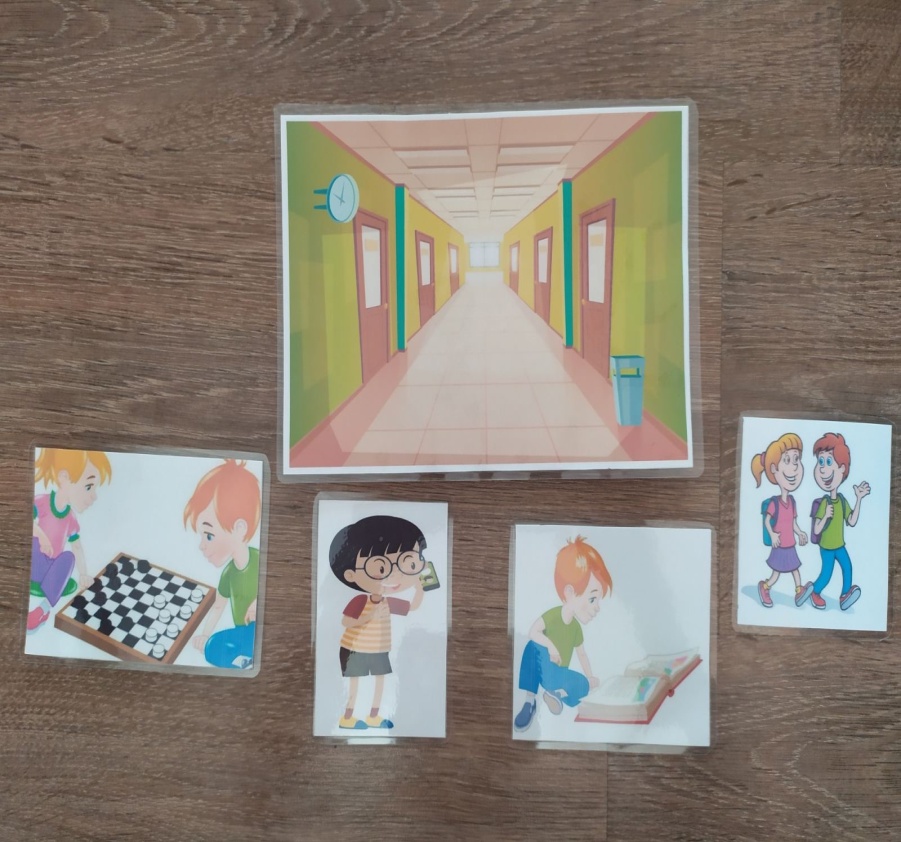 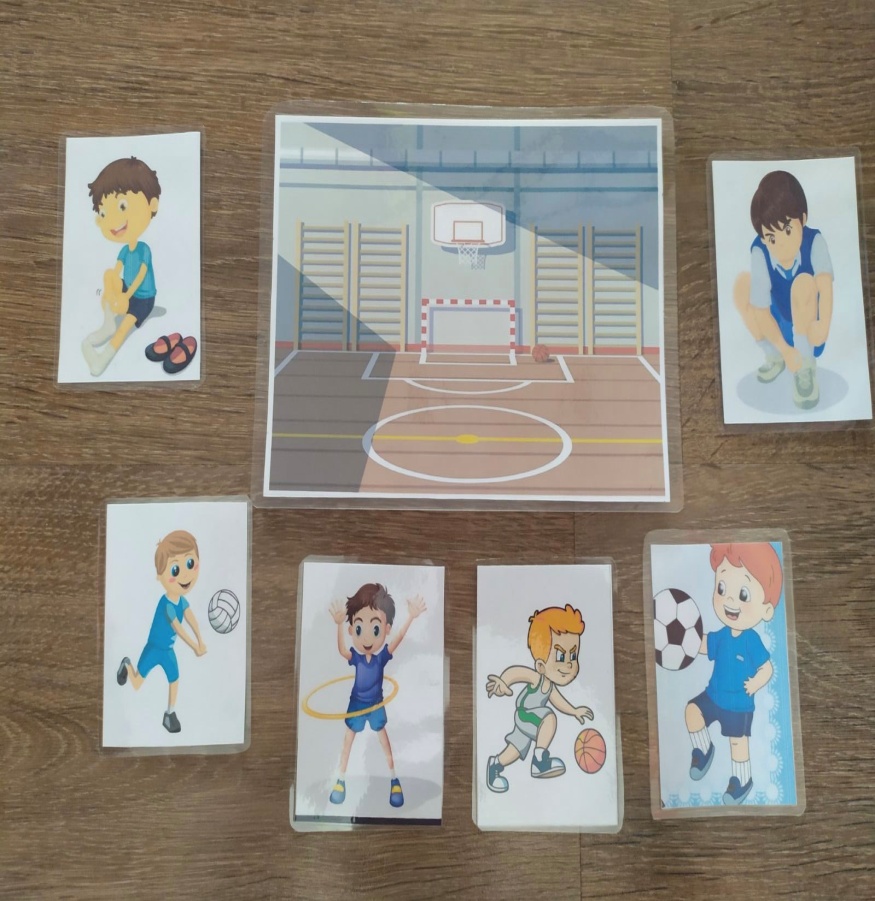 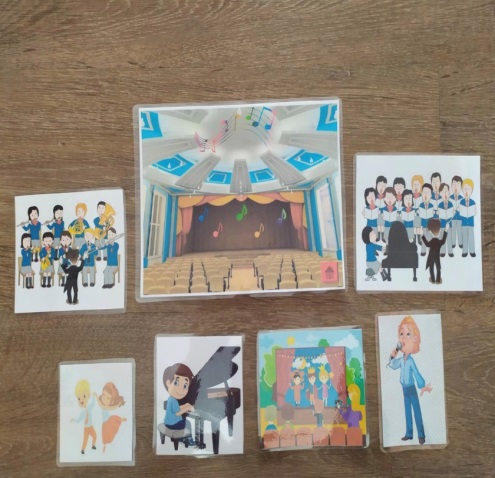 карточки с изображением школьника и школьных принадлежностей
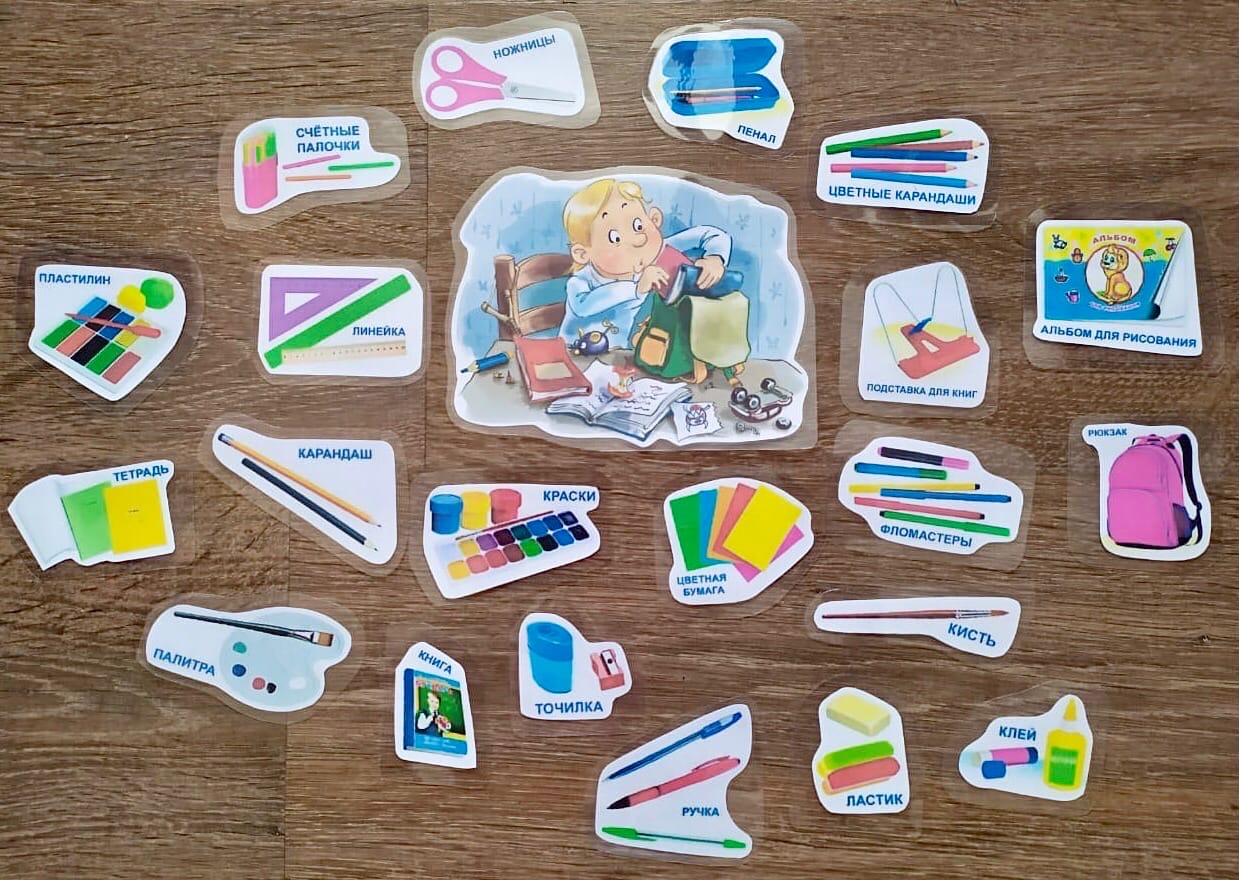 карточки с изображением видов деятельности школьников 
в школах дополнительного образования
школа искусств
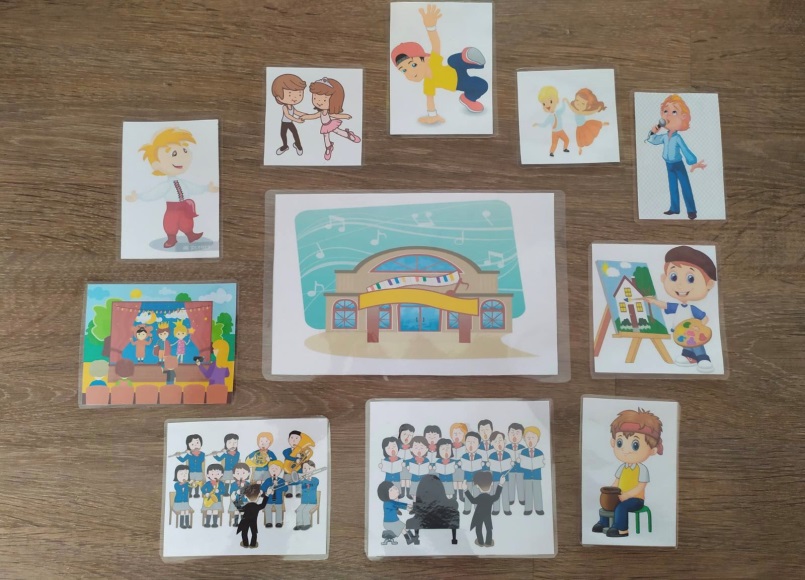 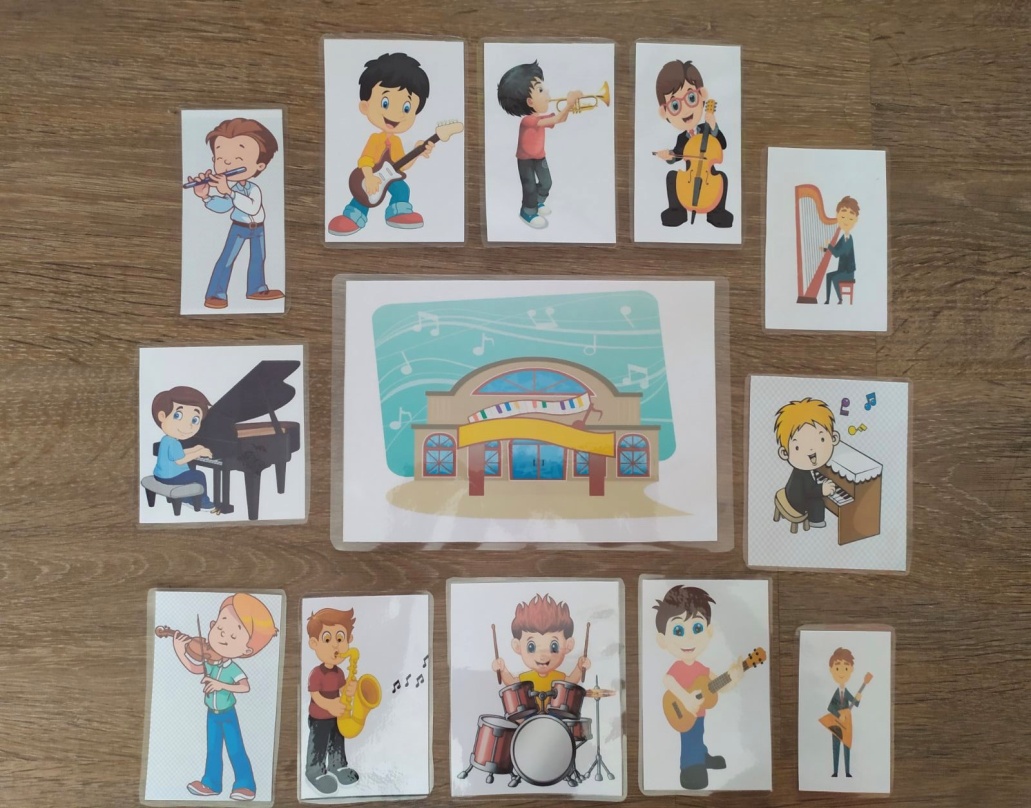 спортивная школа
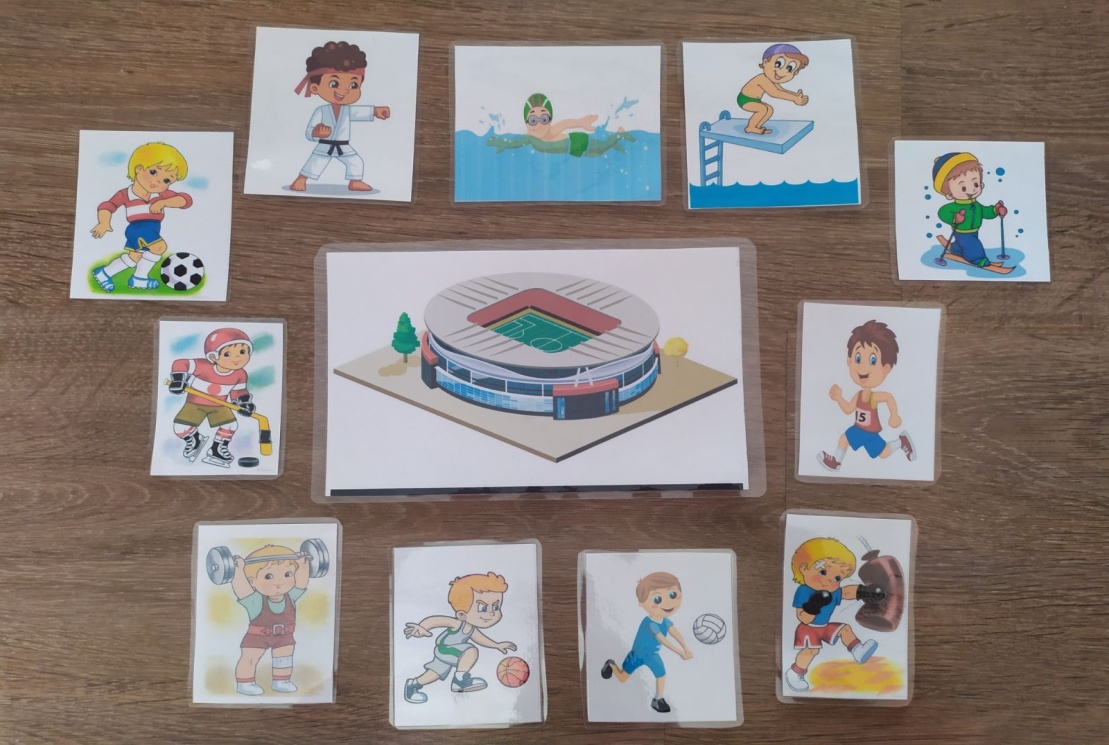 карточки с изображением отделов супермаркета(поход в магазин после школы, в каком отделе что можно купить)
карточки с изображением детской площадки и видами деятельности школьников на детской площадке
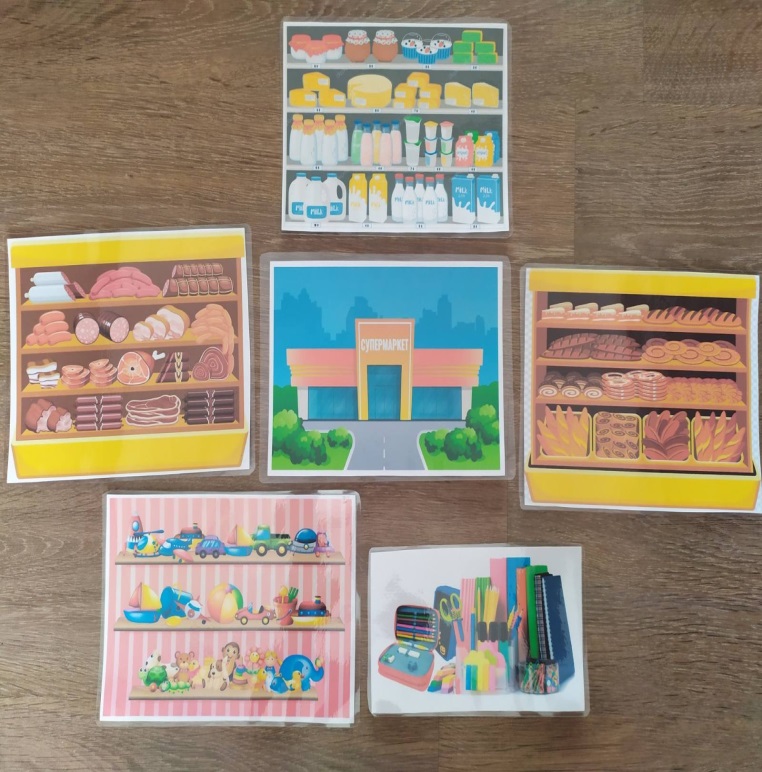 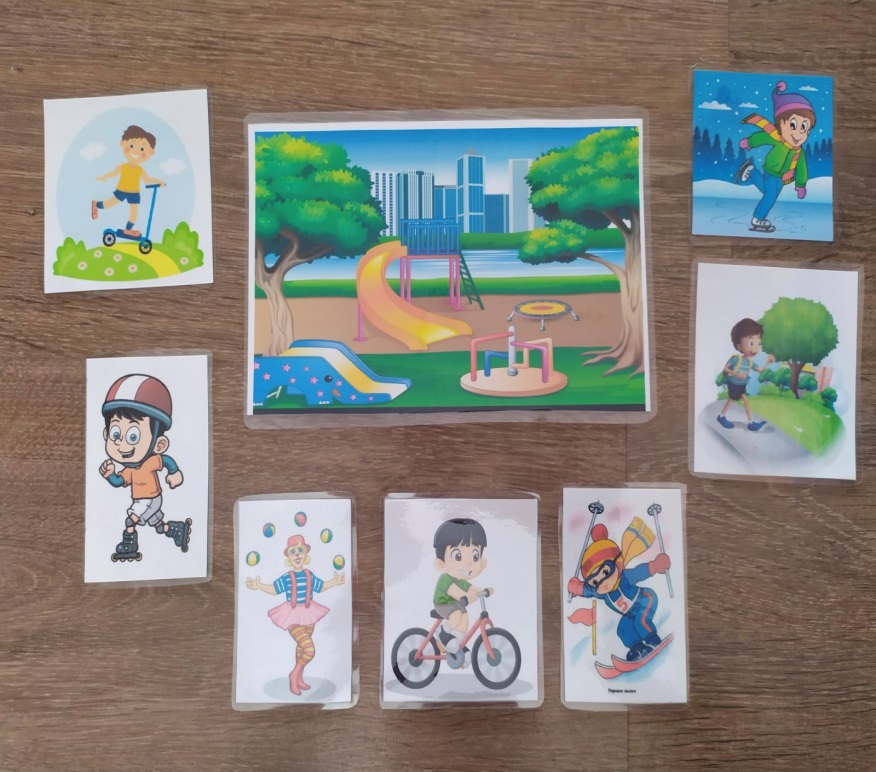 Карточки по ПДД
«Безопасный путь в школу»
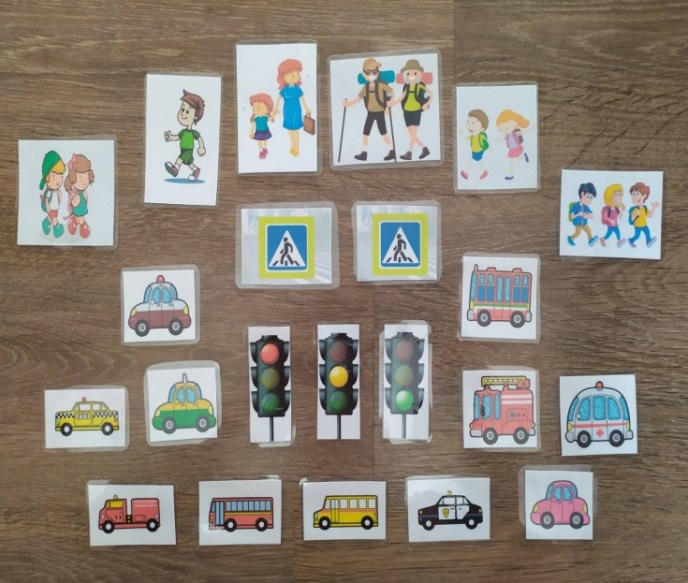 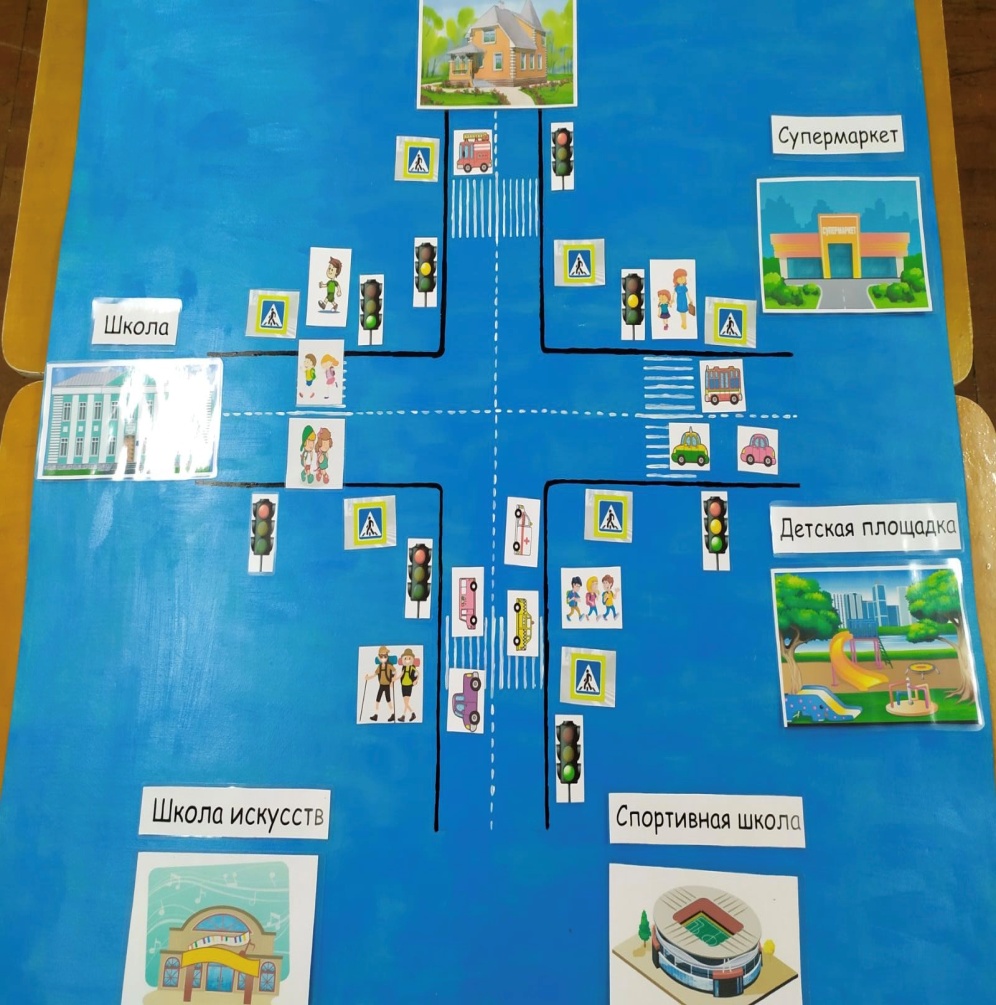 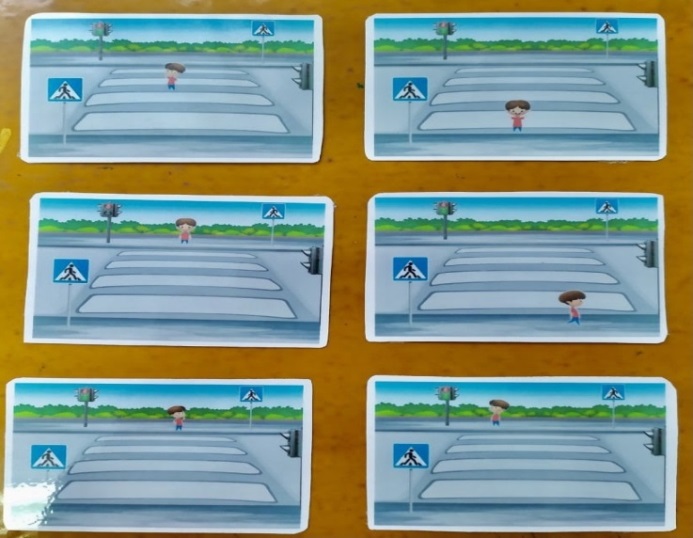 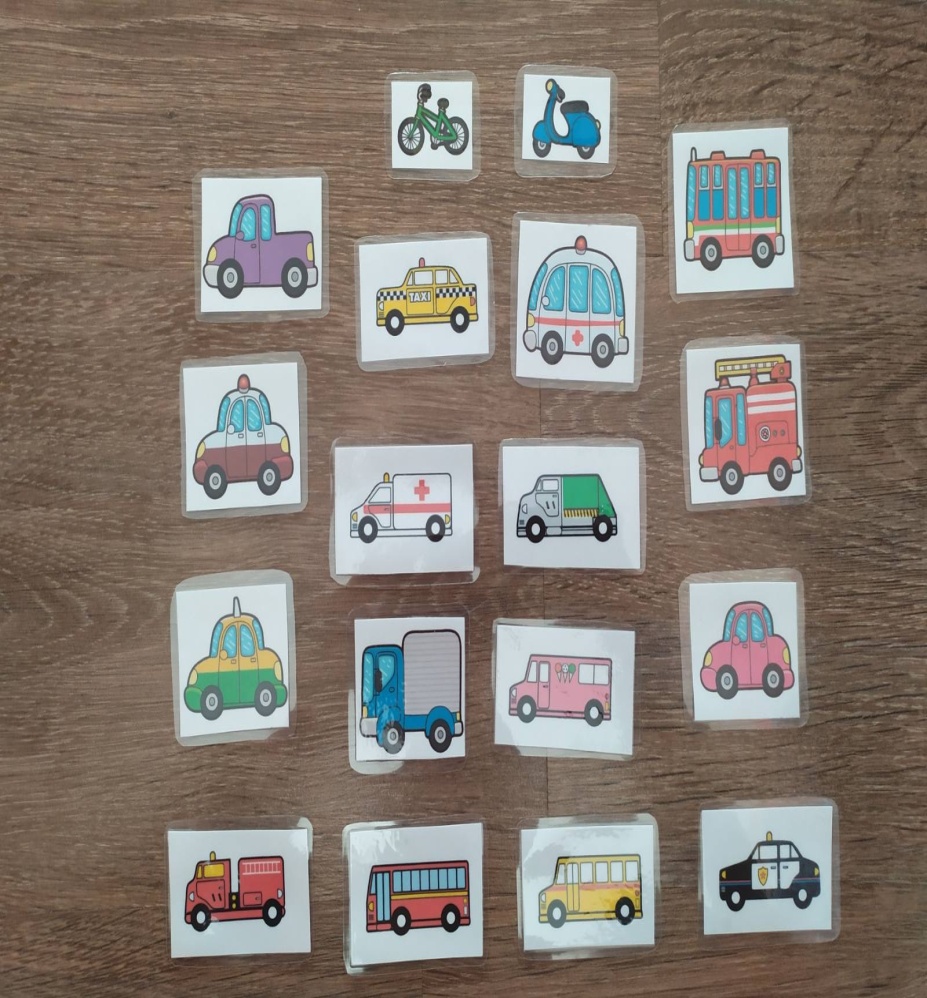 Спасибо за внимание!